VI STØTTER VOANTSINAPY-SKOLEN FOR FATTIGE BARN PÅ MADAGASKAR:
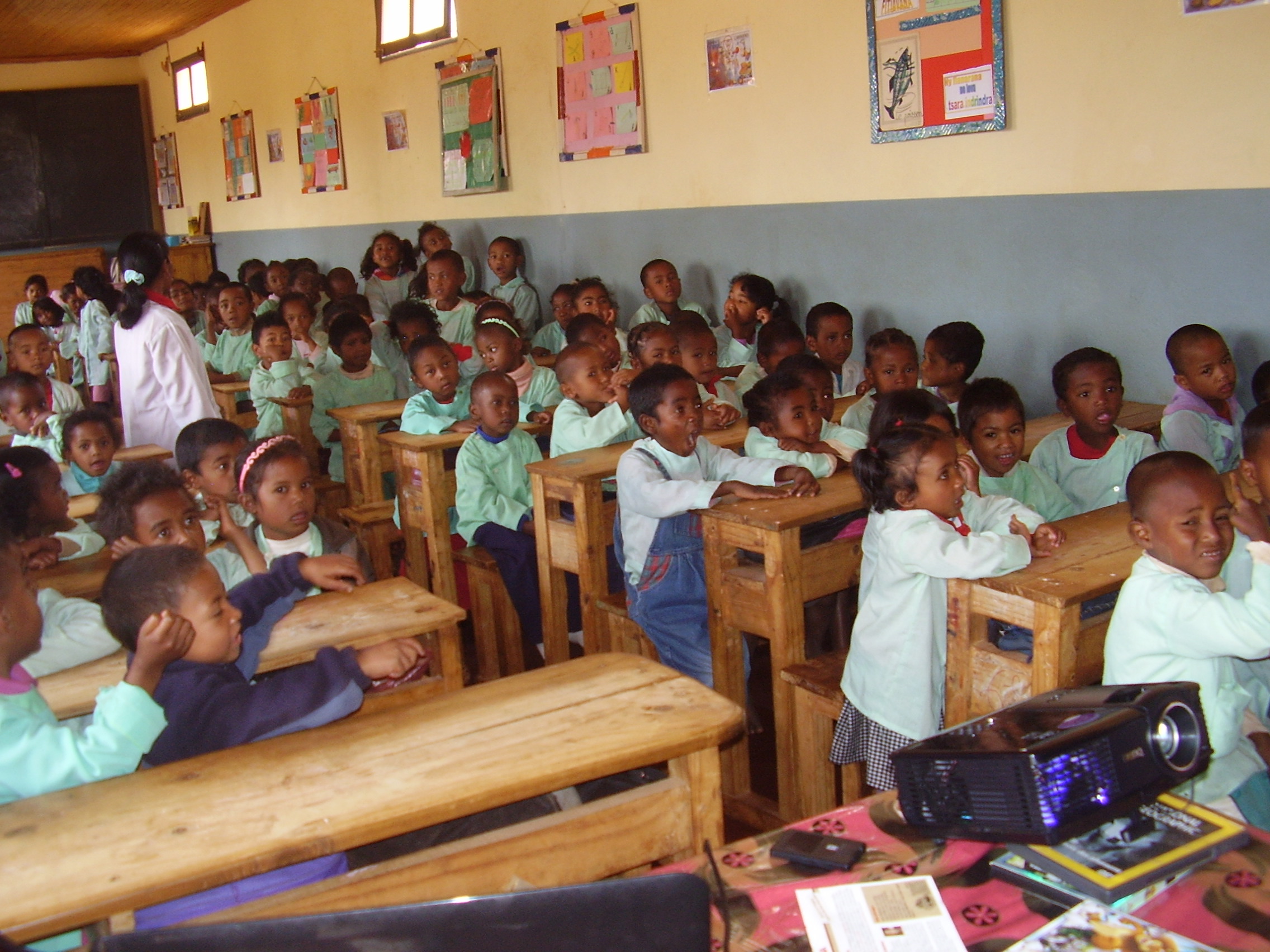